Eramu taastuvenergiaga varustamine – isiklik kogemus
Päike ja tuul 
koduses majapidamises
Olukord
Pidevad ühenduste katkestused:

Elekter – suured  (12-36 t)  	1 x a
Side – mobiilvõrgud
TV

Elekter so valgus, vesi, küte, toit, side, TV, filtrid
Eesmärk
Aateline - Luua sõltumatu taastuvatel allikatel põhinev energiatootmissüsteem
	Inimene ja keskkond on üks

Äriline - Varustada piirkond alternatiivse elektrienergiaga, suurendada varustuskindlust
Süsteem pidi algselt sisaldama
Tuulegeneraator 	10 kW	4 tk	
Päikesepaneel	10kW	1 tk
Biodiiselgeneraator 10kW	1 tk
Akupark			24t		1 tk
     +
Õhk- ja maasoojuspumbad, puuküttel ahjud ja pliidid
Süsteemi toimimine
Elektri katkestus
Majapidamised lähevad üle akutoitele 6t
Min. tarbimine so ilma suurte tarbijateta nagu el.küte, pliit, radiaatorid, jmt
Jääb toimima avariivalgus, side, TV, vesi
Käsitsi lisandub bensiinil töötav generaator – vesi!
Tänane tegelik seis 4 üksust
Tuulegeneraator 	10 kW		1 tk	
Päikesepaneel	10kW		2 tk
Bensiini el.elgeneraator 6,3kW	1 tk
Akupark	   230 Ah /48 V             1/4 tk
     +
1 Õhk- ja 1 maasoojuspump, puuküttel 1 kamin, 1 ahi ja 3 pliiti
Arvestuse alused
Viimased 12 kuud 1.juuli 2015 – 30.juuni 2016
P.paneelid 1 ja 2 + tuulegeneraator
4 majapidamist so liitumispunkti
Kogu toodetud energia esmalt omatarbimine, ülejääk võrku
Elektri hind
Elektri tarbimise Arvestuse aluseks on seisuga 2.01.2016.a. :
Eesti Energia aritmeetiline keskmine börsihind kuus 2015.a koos KM-ga  ( www.energia.ee/elektri-turuhind )
    	ööpäeva keskmine 	3,73+Marg0,29=4,02 s  
Taastuvenergia tasu 	1,07 s 
Aktsiis 			0,54 s
Võrgutasu alates 1.04.14.a. 
(www.elektrilevi.ee/-/doc/6305157/kliendile/el_hinnakiri_vorguteenused_est.pdf)
Päevane 			7,79 s
Öine 			4,52 s			keskmine 6,15
Kokkuleppehind      Keskmine 4,02+1.07 +0,54+6,15=11,78 s
Majapidamine 1 elamu
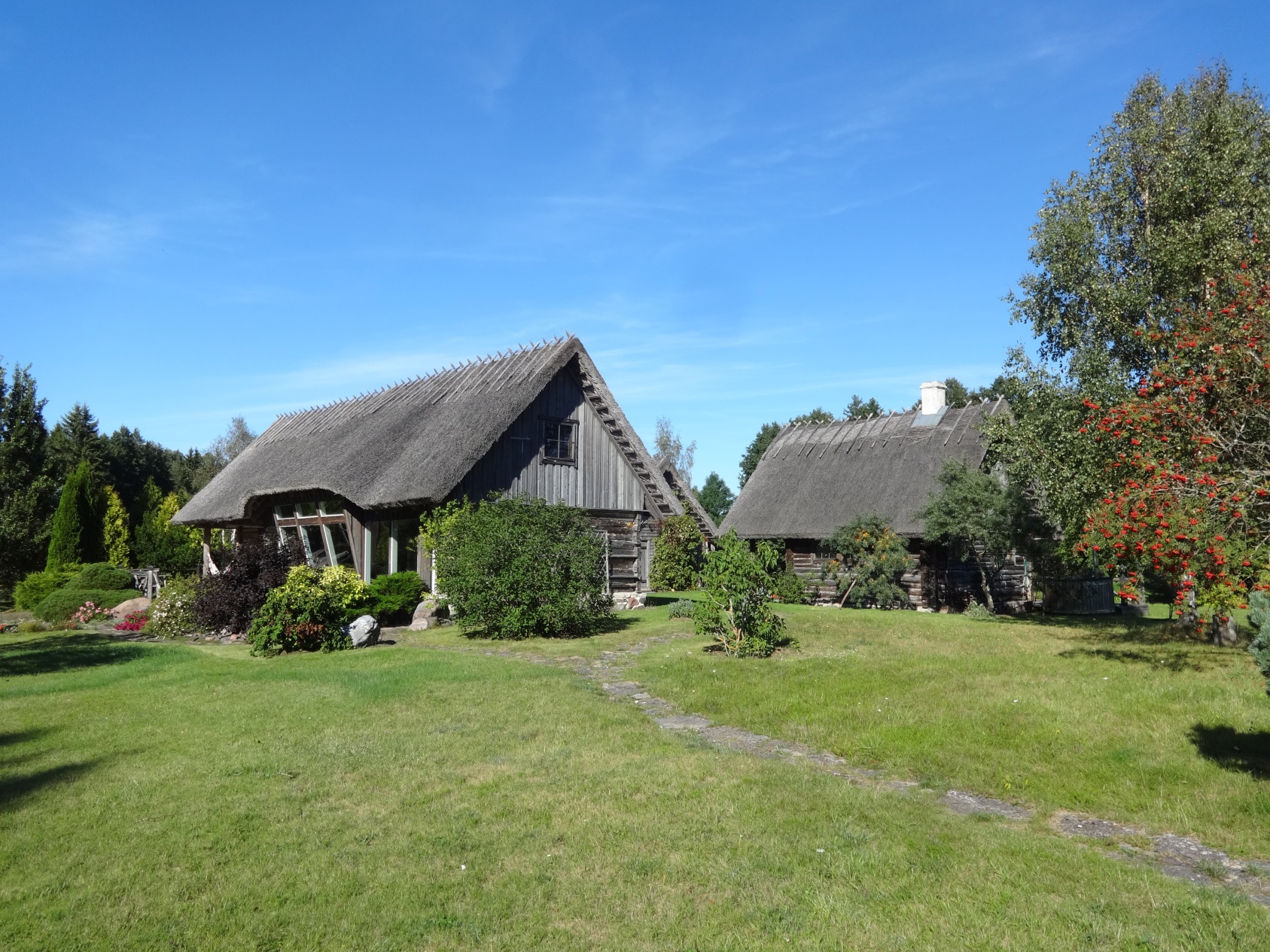 Majapidamine 2 naabrid
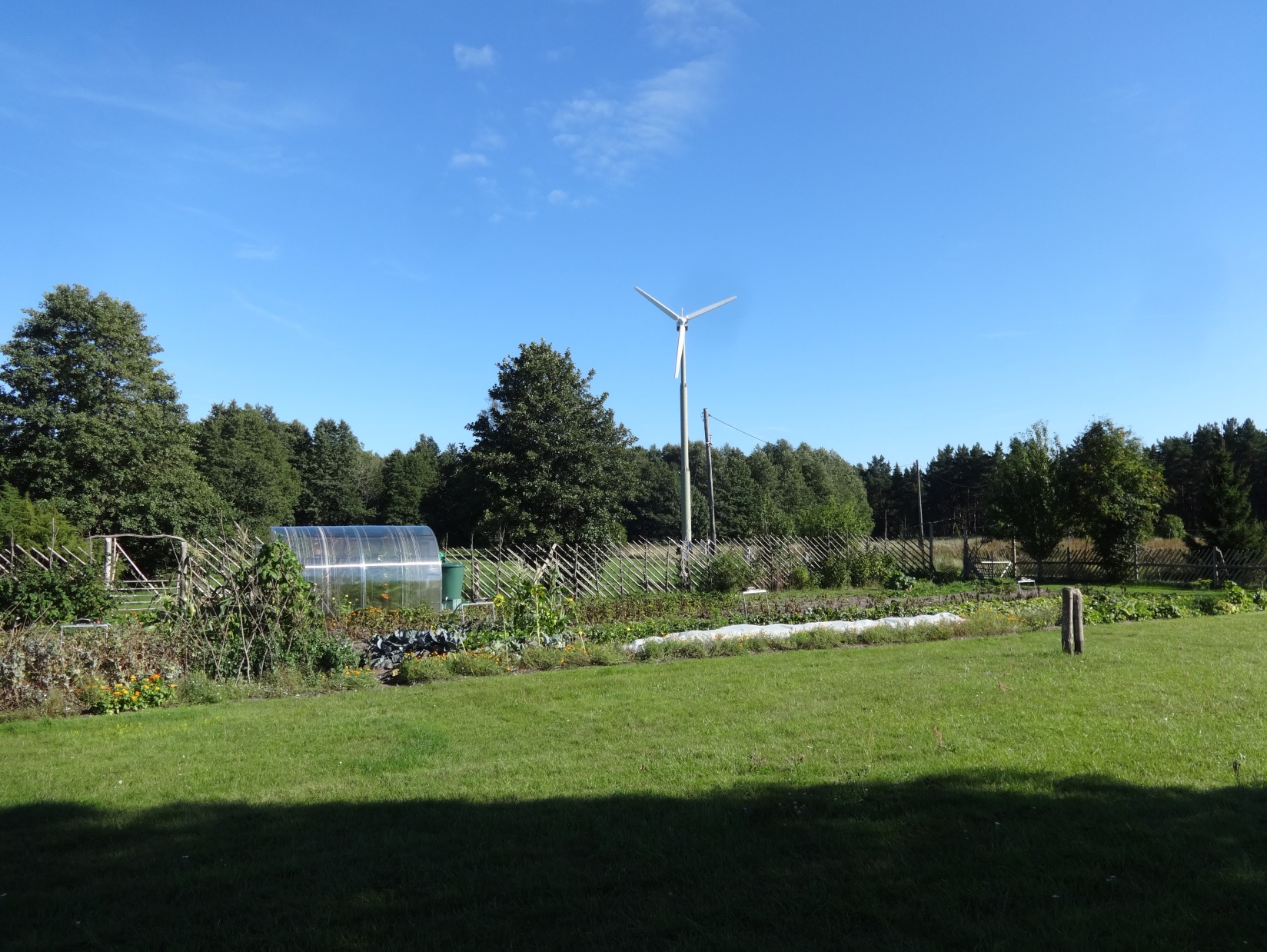 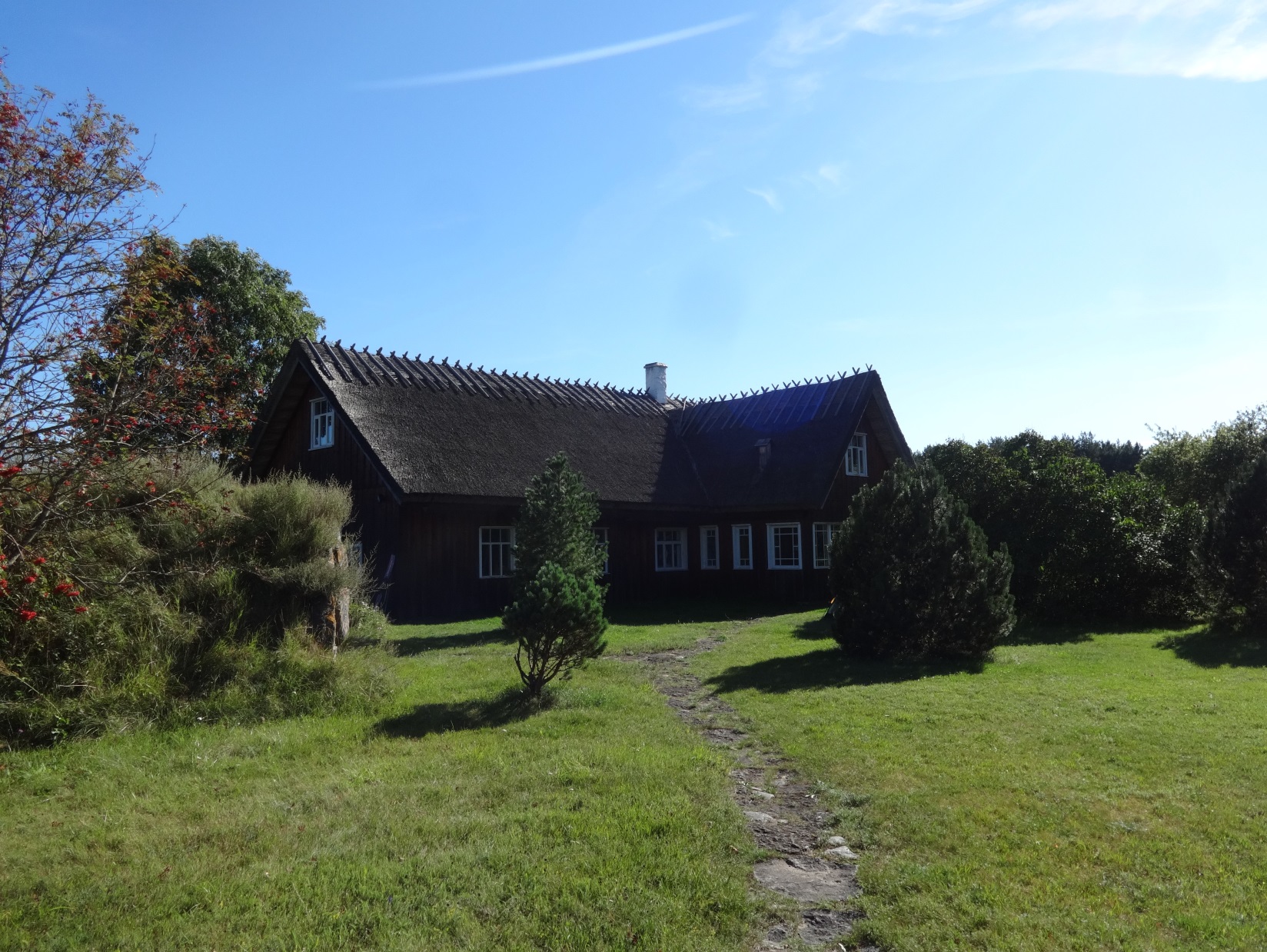 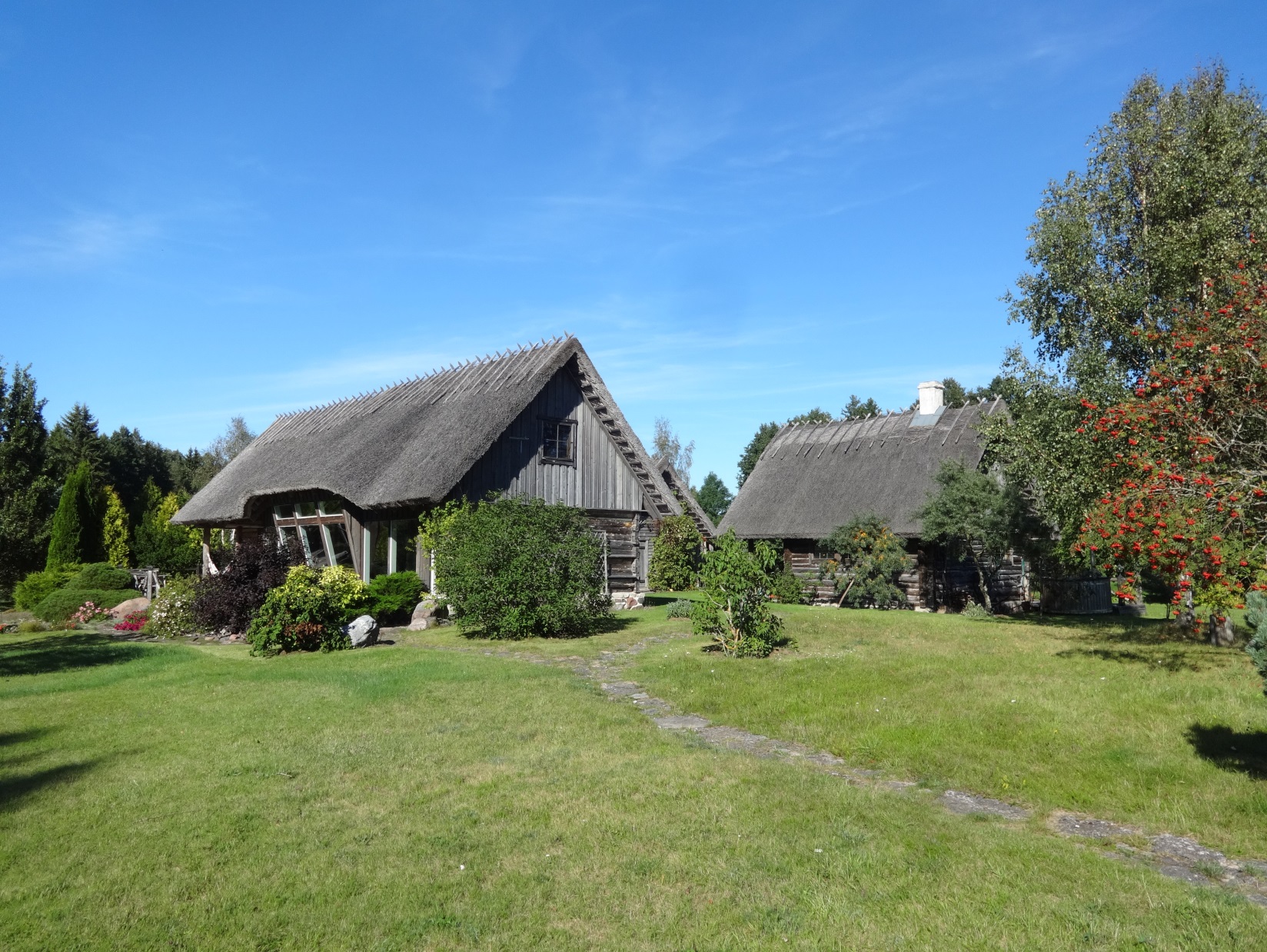 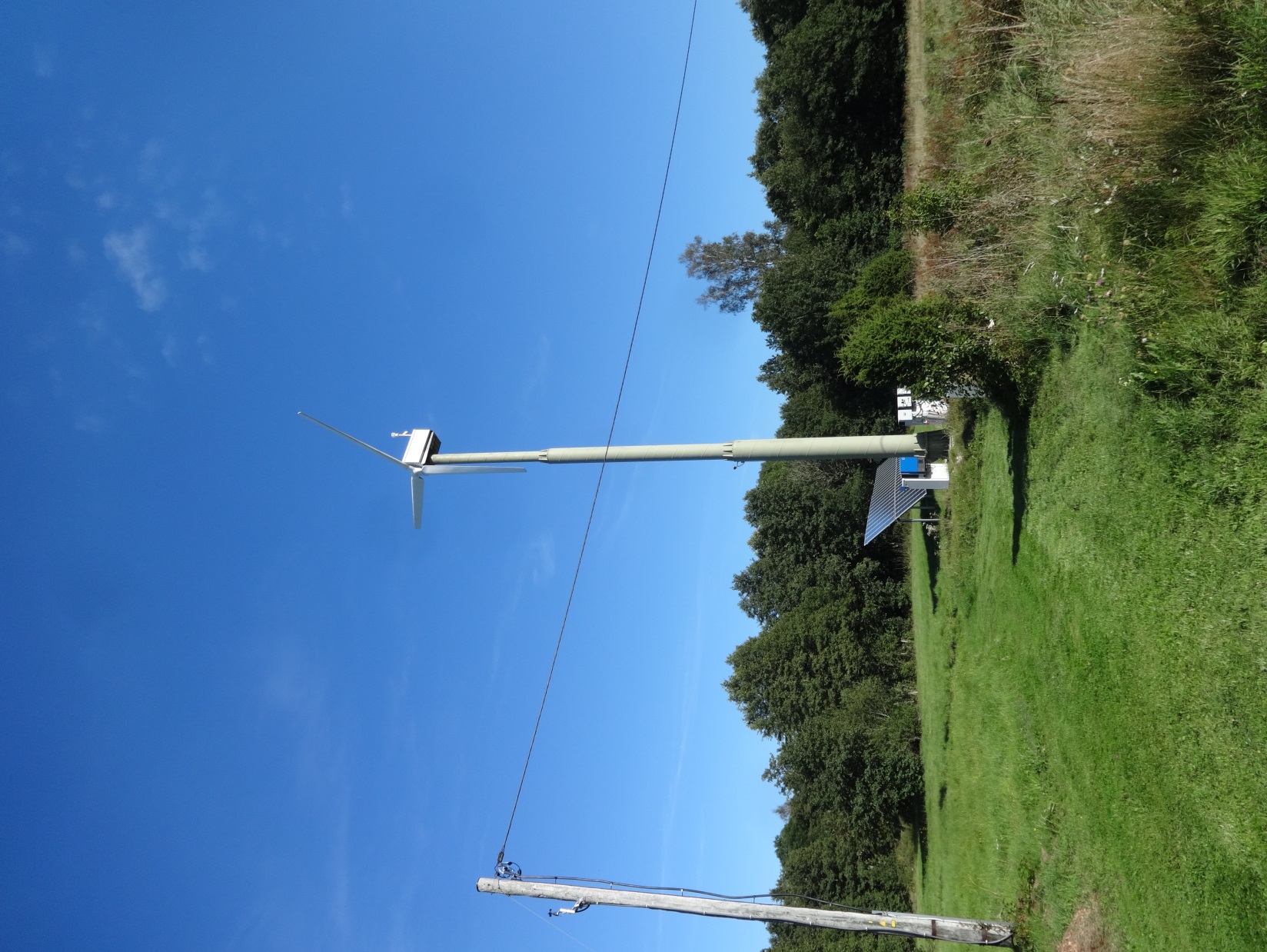 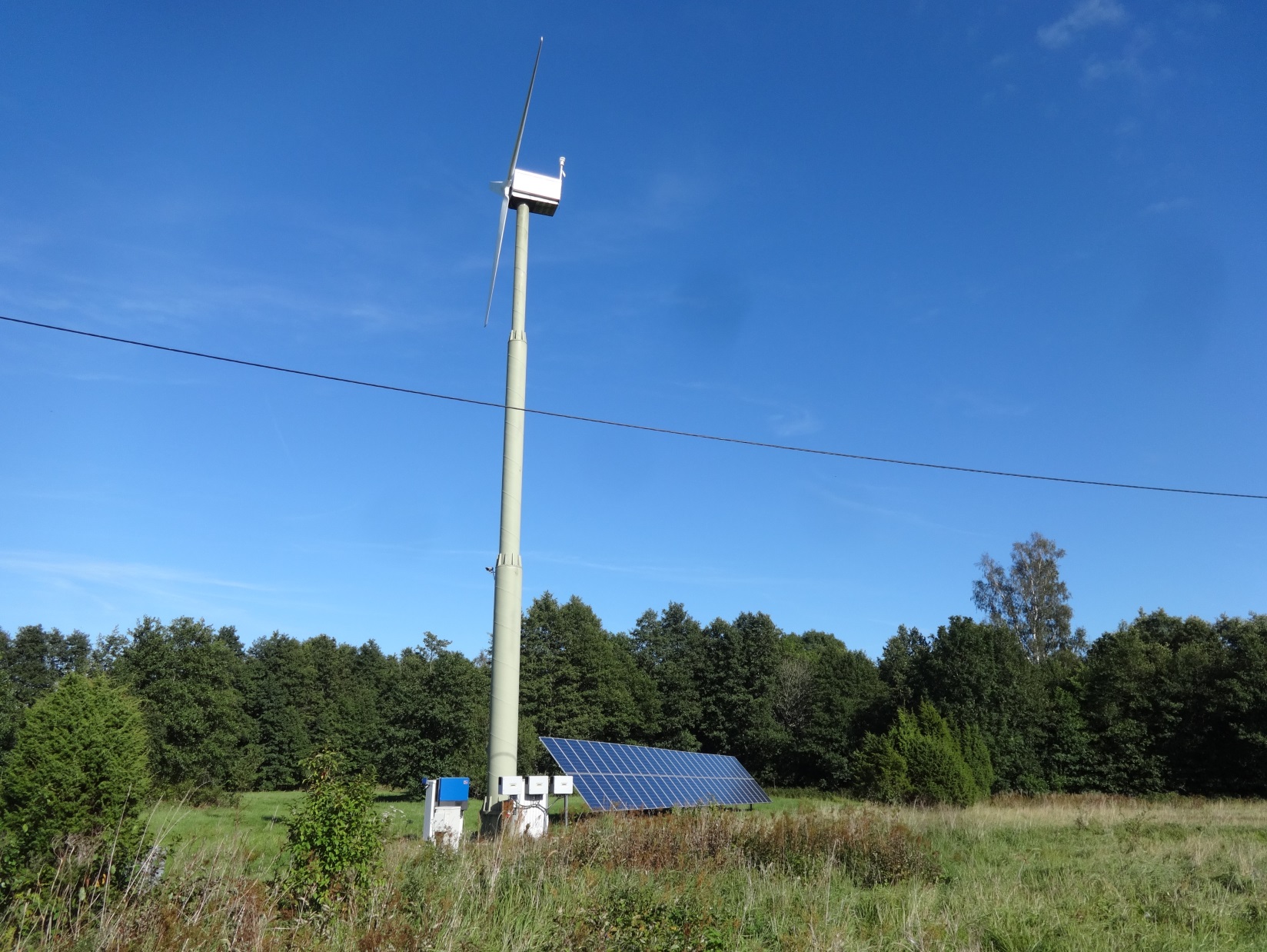 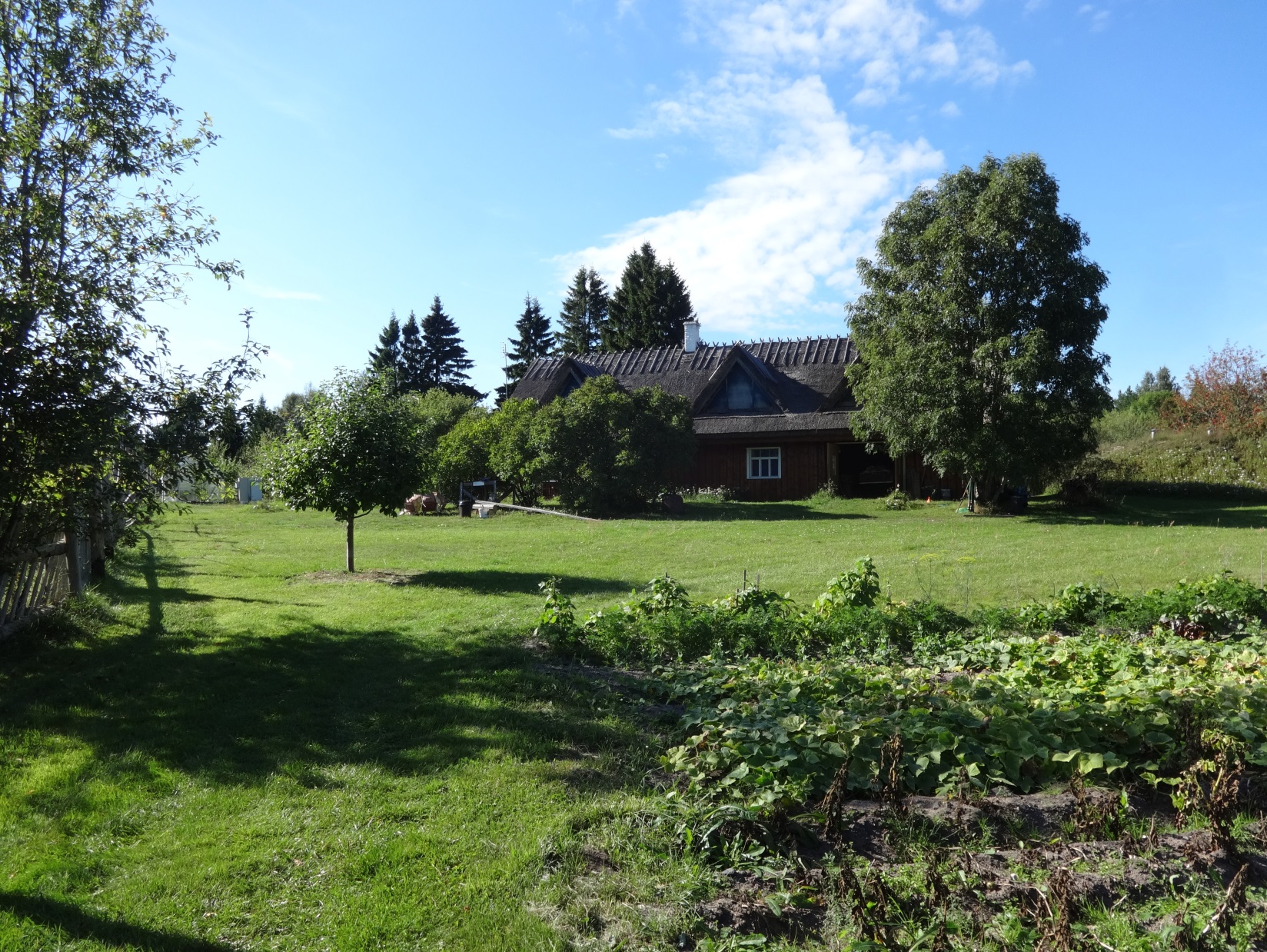 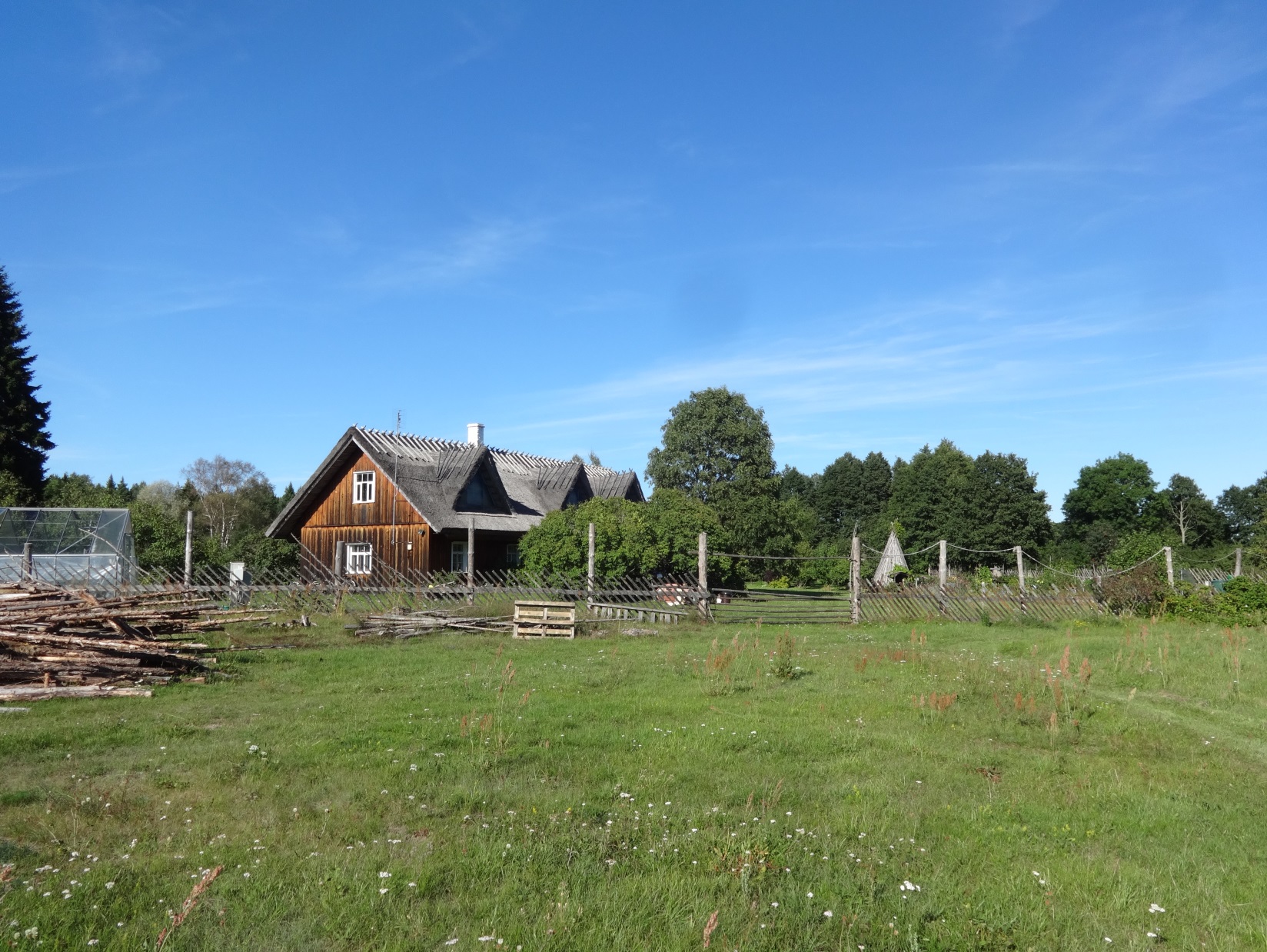 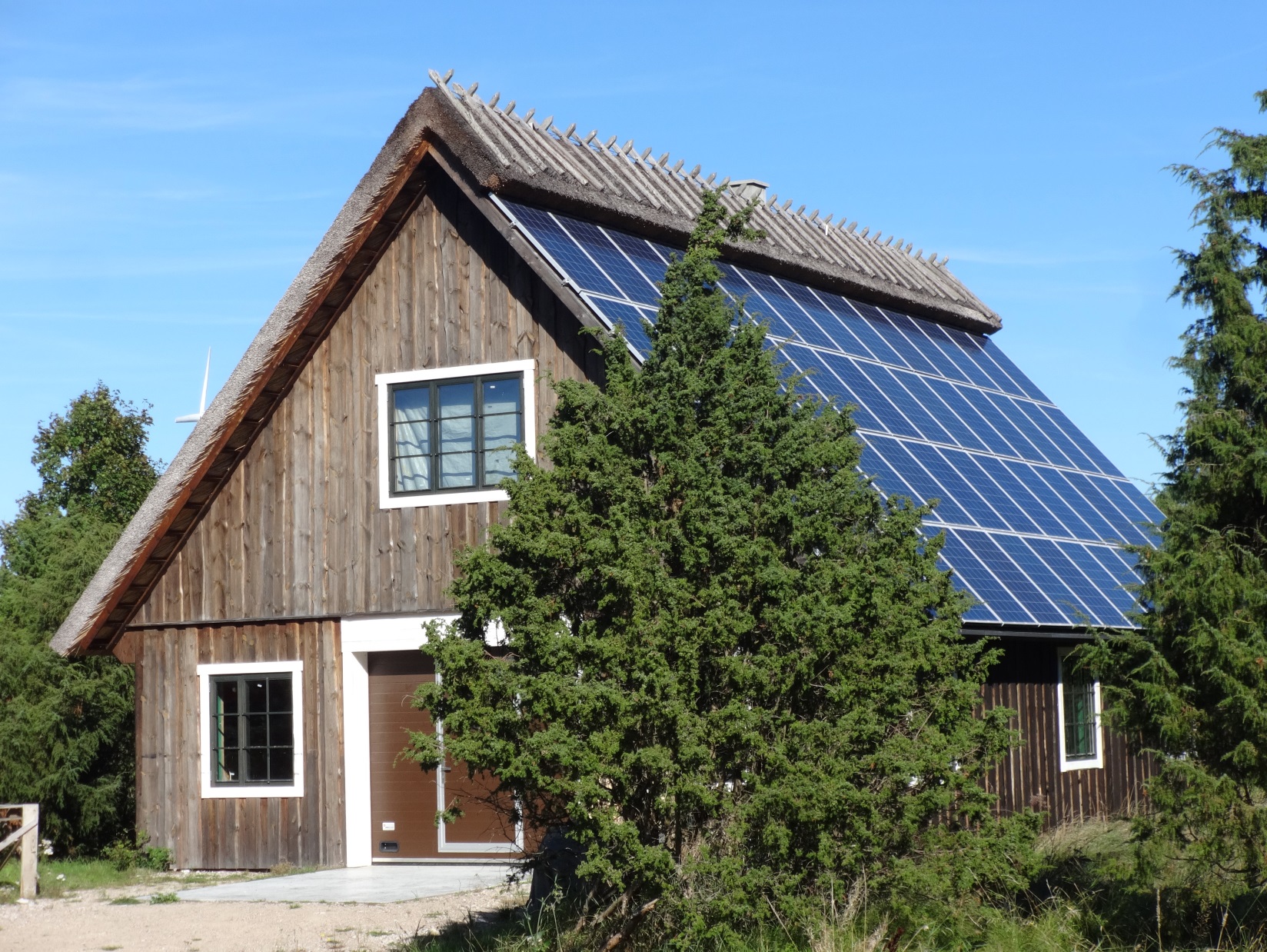 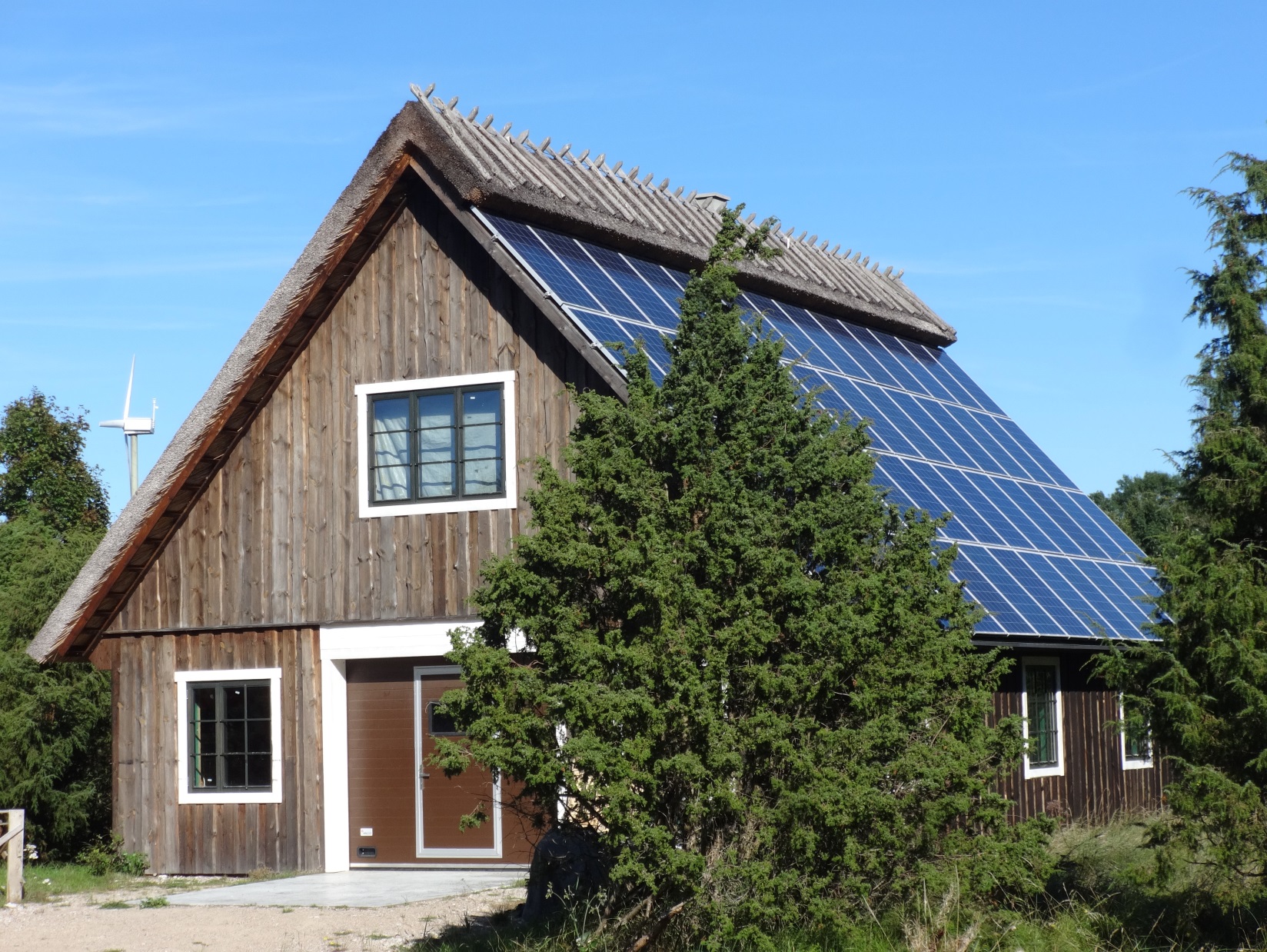 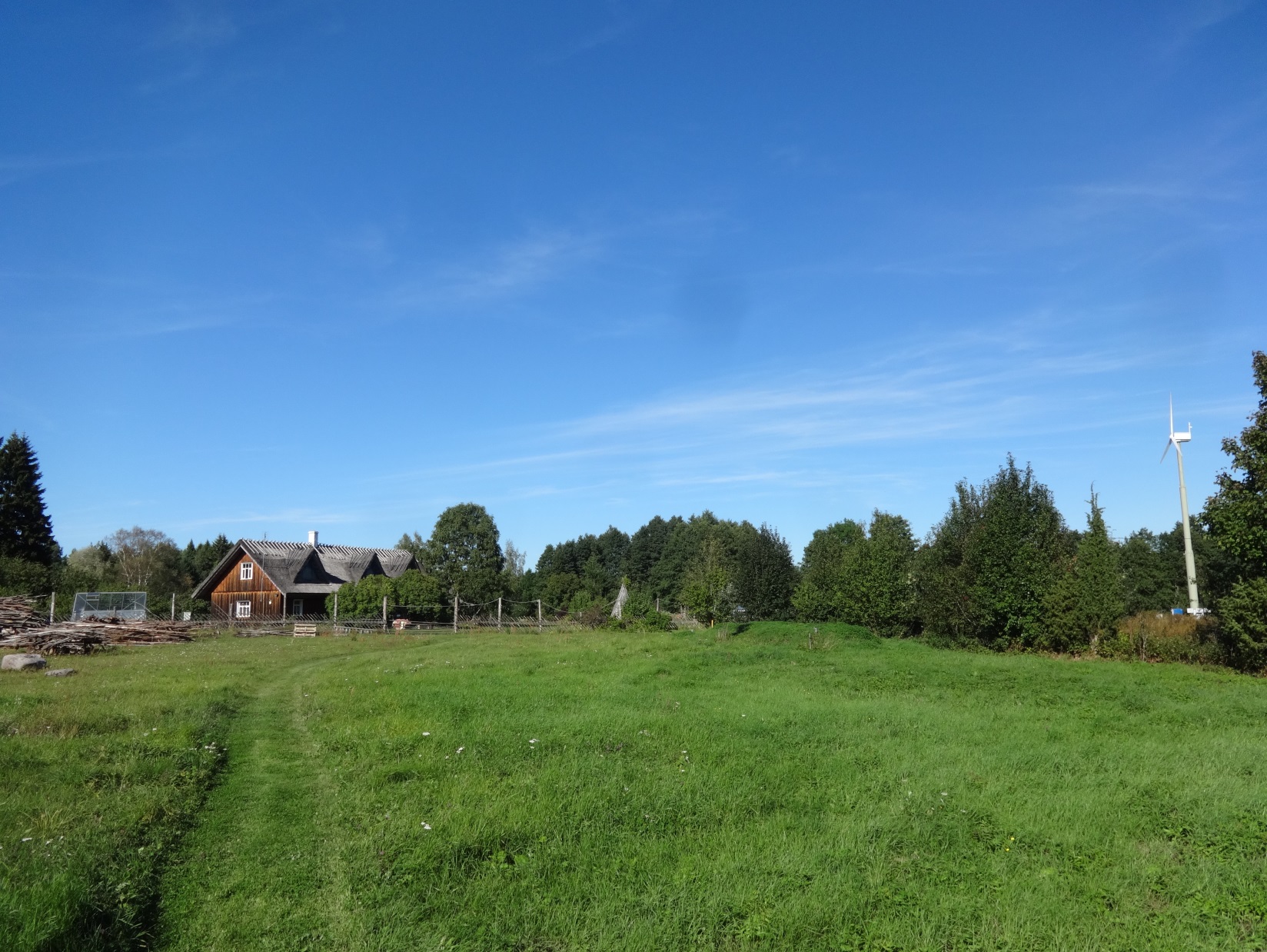 Majapidamine 3 paadikuur
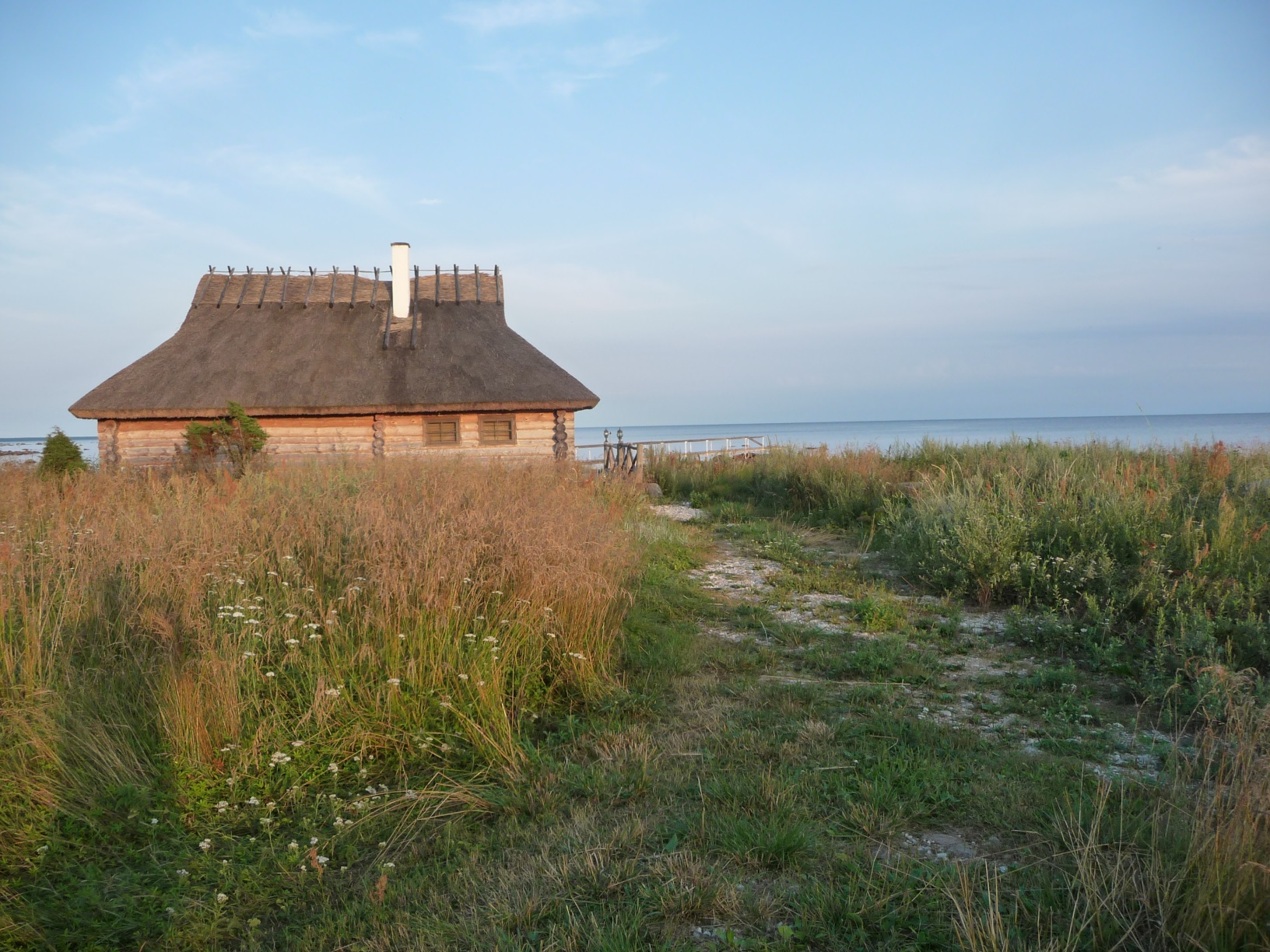 Majapidamine 4 külalistemaja
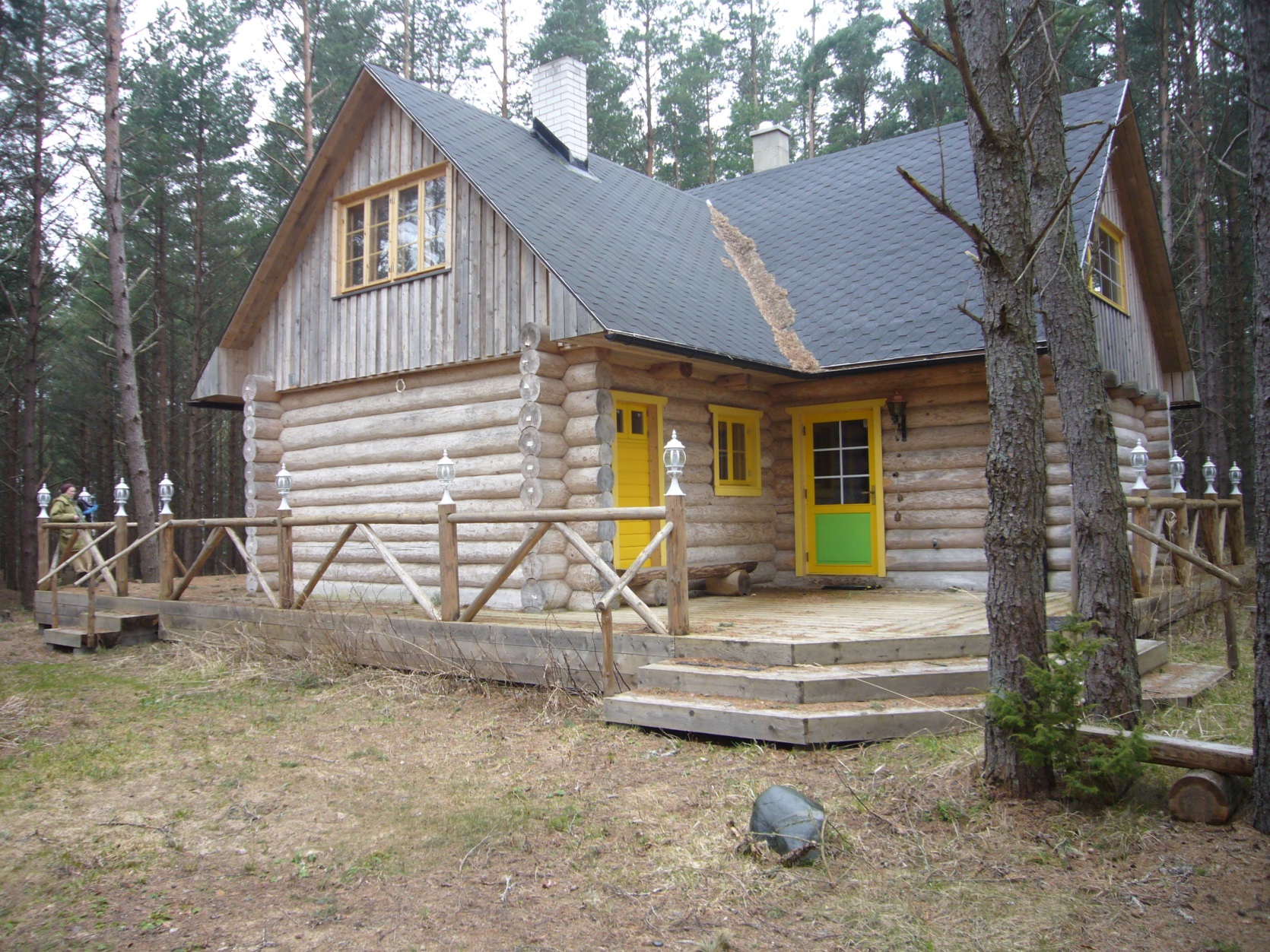 Ainult tootmine
Ainult tarbimine
Tegelik tarbimine ja tootmine koos
Tegelik tootmine ja tarbimine
Ost-müük võrgust -   ilma omatarbimiseta Põhineb 1 tund (va.tuul)
Tehnika - seadmed
Tuulegeneraator - SWG FD8.0 1000 nominaalvõimsusega 				10,0 kW
Päikesepaneelid 1 – Schüco MPE 210W nominaal-					võimsusega 11,3 kW
Päikesepaneelid 2 – Naps Saana 250W nominaalvõimsus 				12kW
Akud – 230 Ah /48 V
Elektrigeneraator (bensiin) – Unitedpower 7300 
		6,3 kW - 400 V ja 2,1kW -230 V ning DC 12 V. 
Inverterid - Inverter 3x SMA Solar Technology AG SB 			3300-11
Tuulik mastiga 16+4m
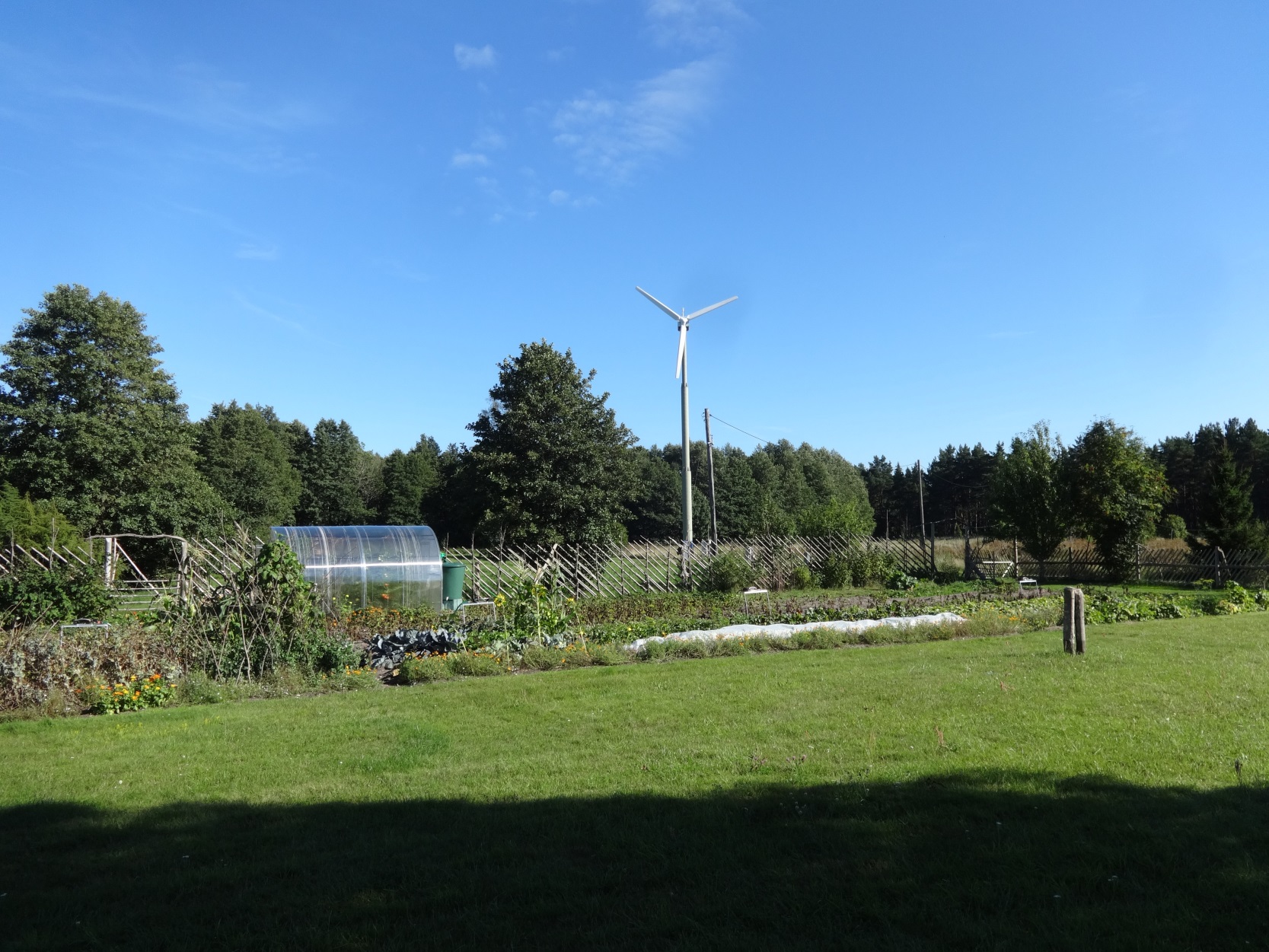 Päikesepaneelid  1
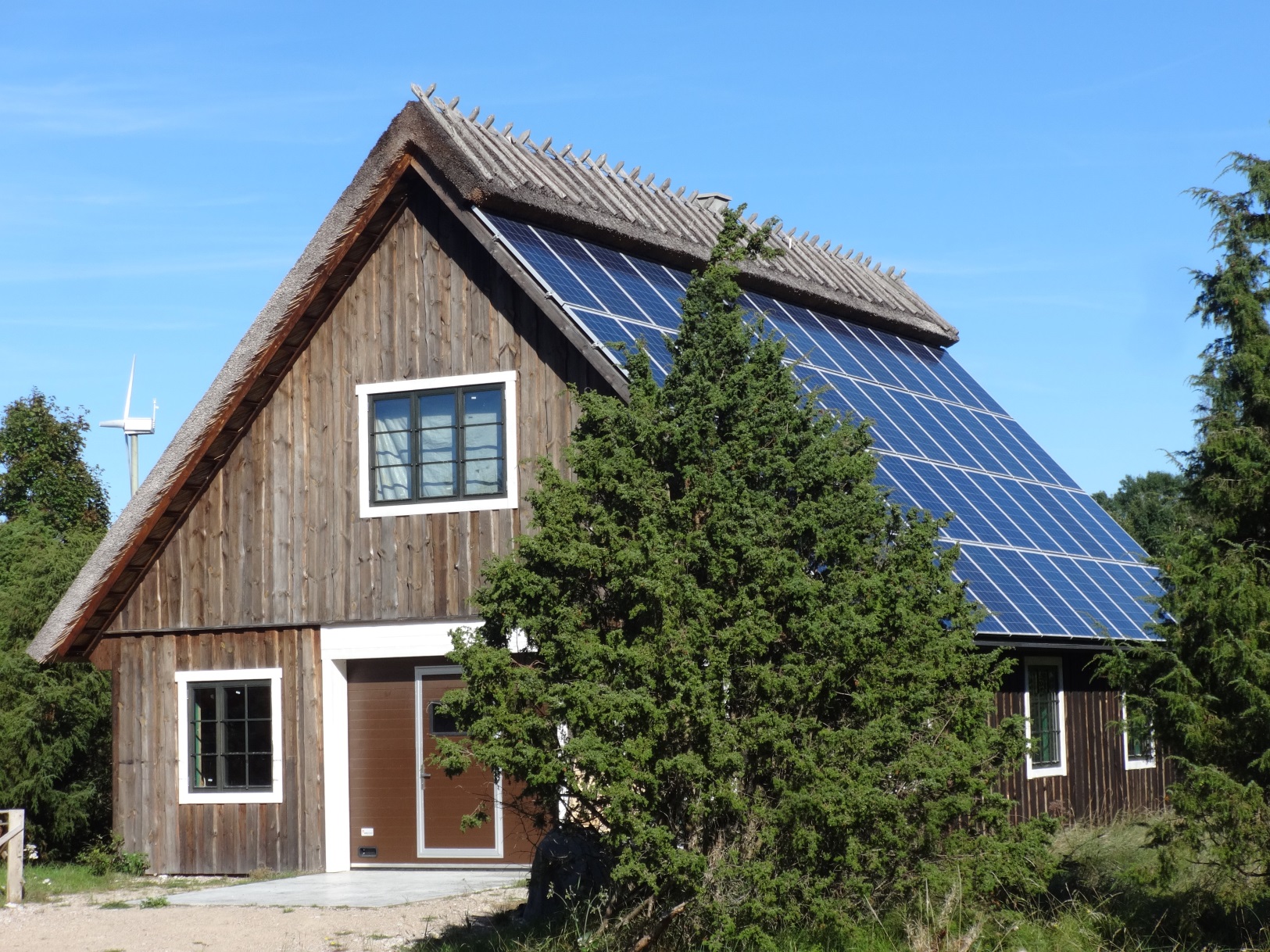 Päikesepaneelid  2
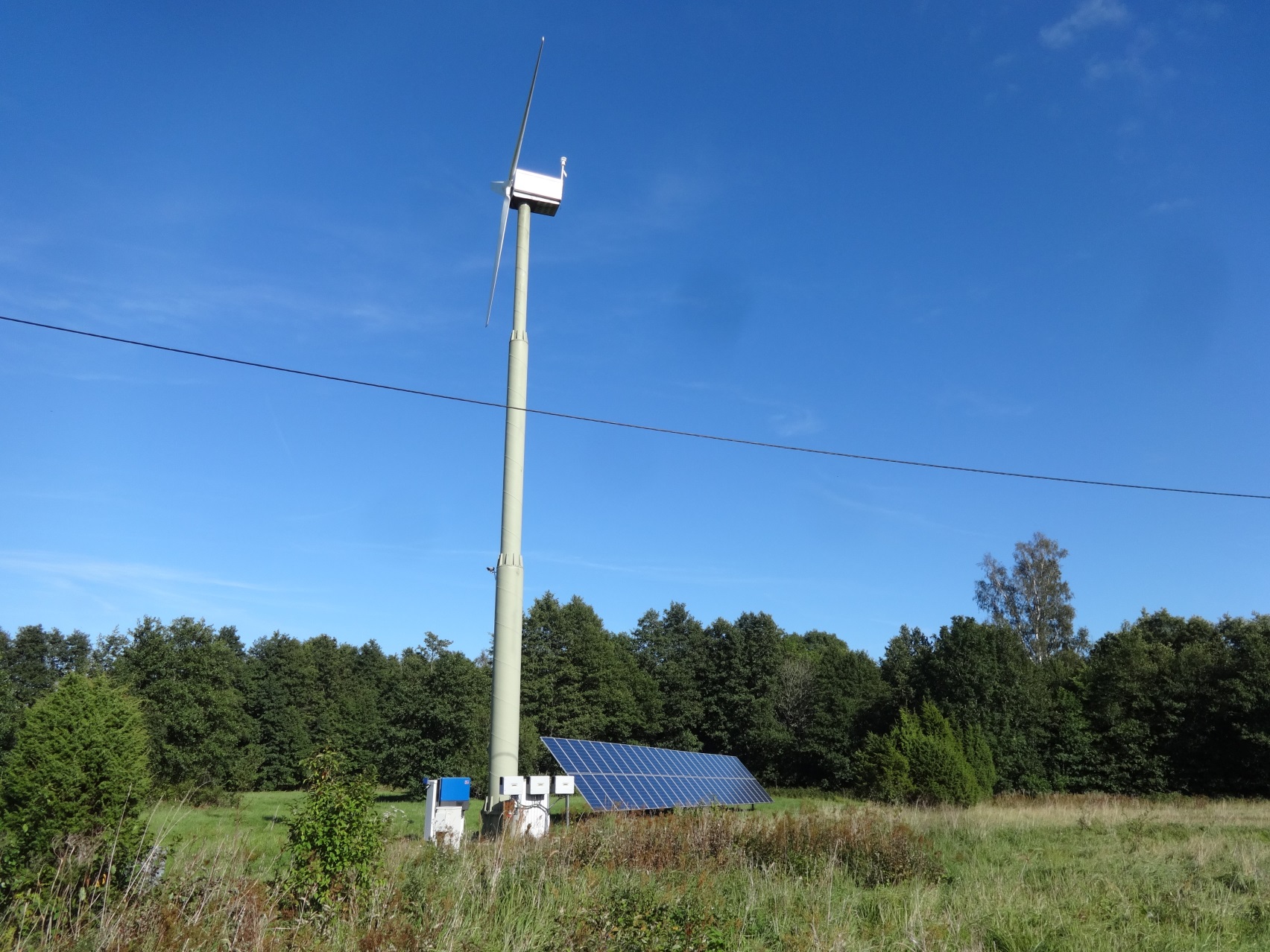 Akupark
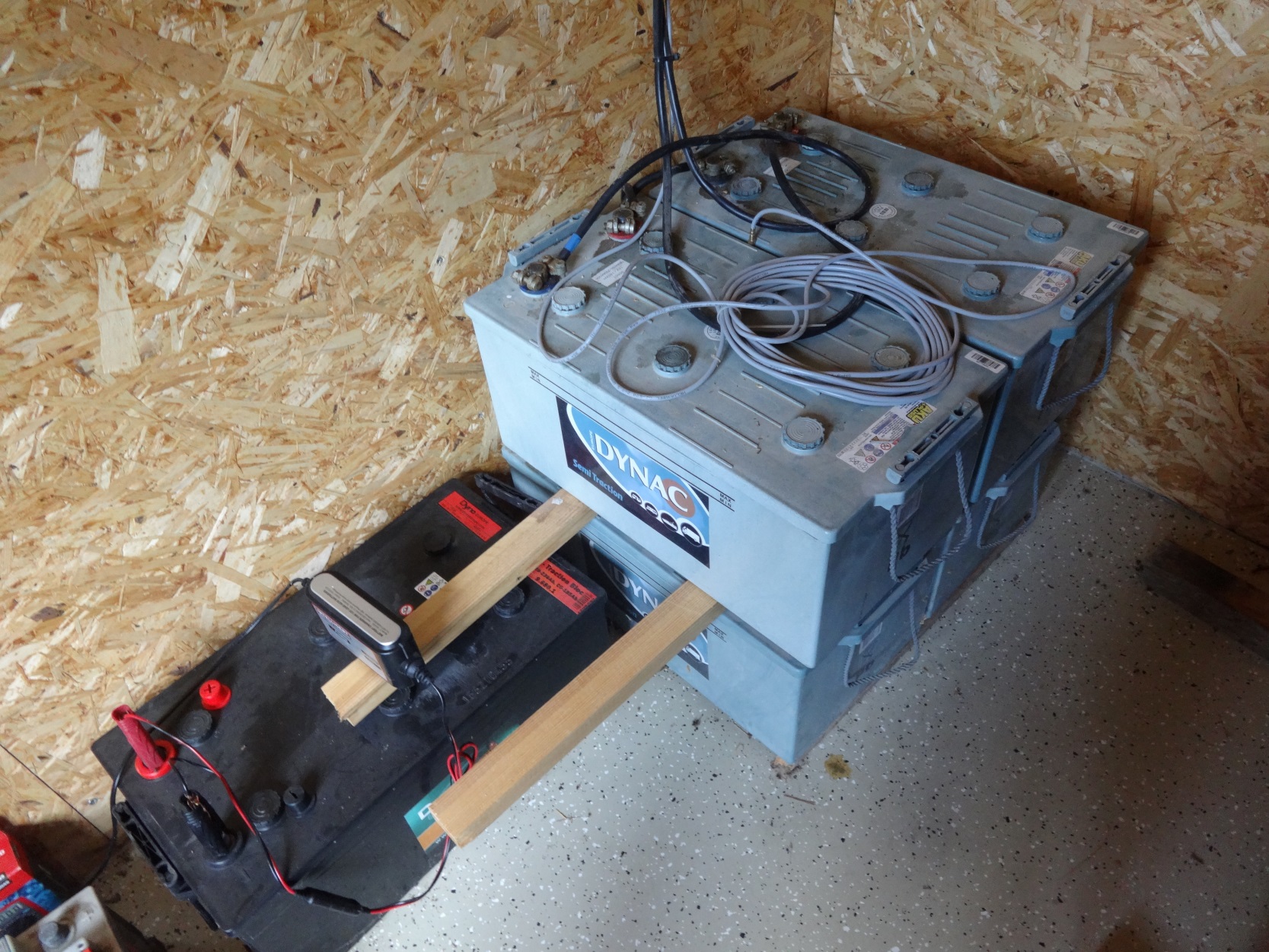 Elektrigeneraator  bensiin
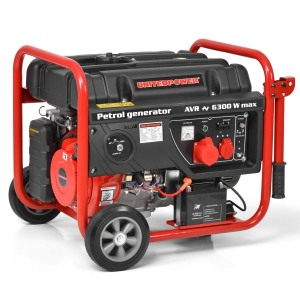 Maksumus ja tasuvus sh km
Tuul		31,1	tuh.€		0,3€/a		103a
Päike 1		32,3 -18,8= 13,5	0,8€/a		40/17a
Päike 2		20,4			1,1€/a		18a
Generaator	0,8
Aku			1,2
Paigaldus		5,6
Kokku		72,6 tuh.€
Tootmine 12 kuud   19539 kWh x 11,78 s = 2,3 tuh.€
Raskused ja mured algselt
Detailpl.	– seadused ja hoiakud

Äriplaan	– asjatundlikkus ja 					   teadmatus
Lepingud	- EE, Elering, Elektrilevi – 				   ost-müük, liitumine, võrk
Muud 		- tunnistused ja kinnitused
Tähelepanekud ja järeldused
Kõik sõltub asukohast, mitte juhendist
Elektri tootmiseks on vaja elektrit
Vajalikud on salvestuse puhvrid – N:võrk, aku, vesi
Andmeside häired – arvestus ei toimi
Turbulents, puud, varjud – vastupidavus ja tundlikkus, tuul 							6-17 m/s,
Päikesepaneelid on soojatundlikud – ventilatsioon!
Juriidiline vormistus – maksuamet – OÜ Tooma Energia
Täisautomaatika – so min. 1 inimene – järelevalve
El. generaator ei haaku kogu süsteemiga
Lugemiseks
Lugemiseks
Lugemiseks
Elekter päikesest ja tuulest, Tallinn 2012, Iloprint, MTÜ Kolm Kobrast

Väiketuulikute ABC   www.tuuleenrgia.ee

Vt.	 www.energogen.ee	

Vt. 		www.bakeri.ee
Haridus on kapital  kogu  eluks
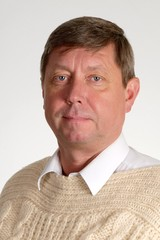 KAPITAL  ON  VÄÄRTUS, 
	MIS  ON  
				VÕIMELINE  LOOMA 
			UUT VÄÄRTUST


Tänan